Мастер класс
Проектная деятельность на уроках математики
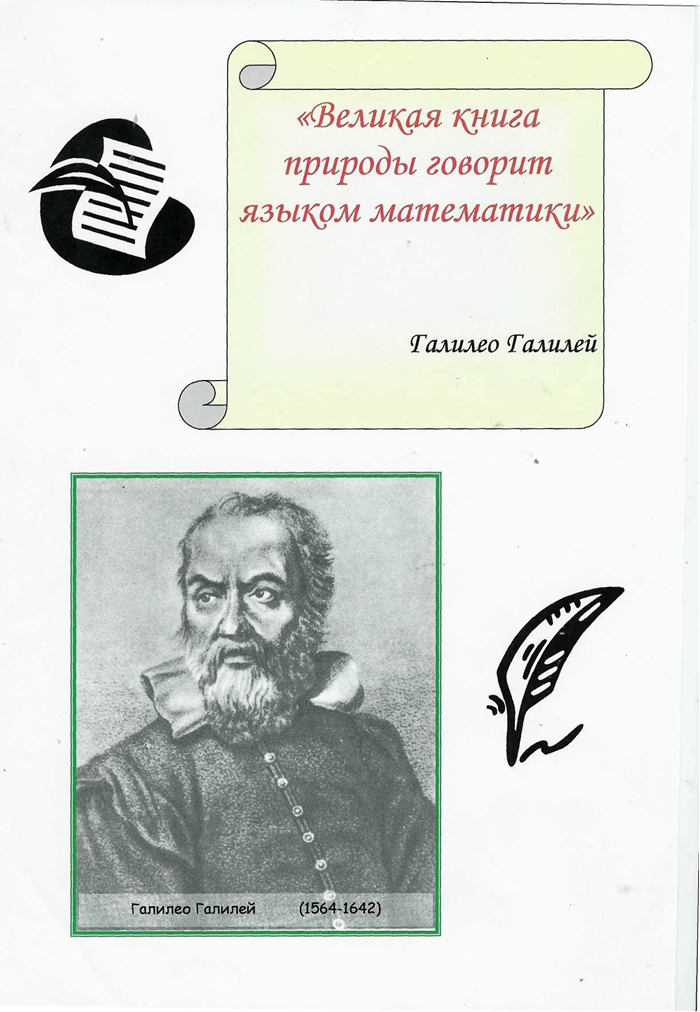 Тема проекта: Геометрические фигуры в жизни и в природе
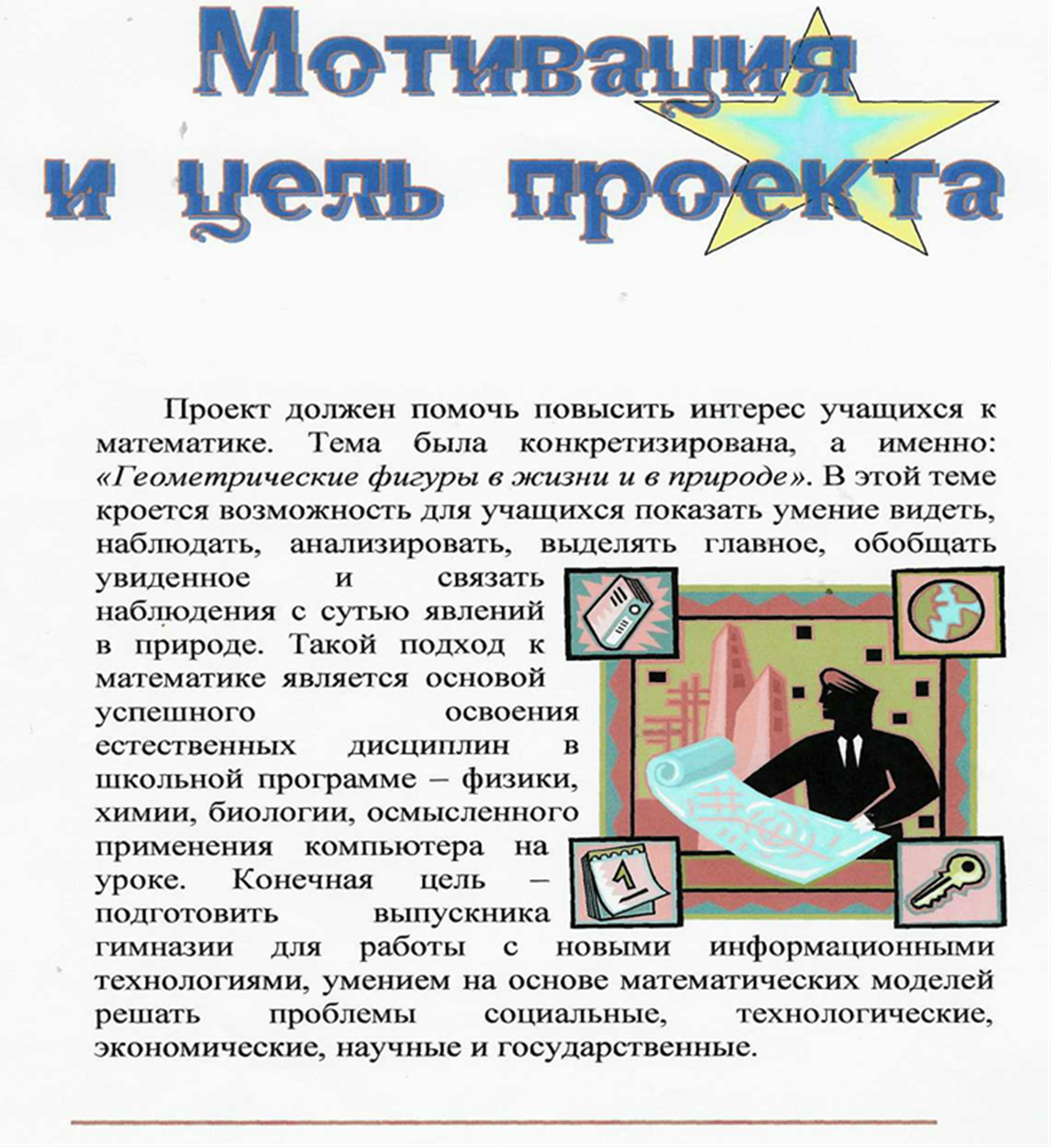 Геометрические фигуры в жизни и в природе
Геометрия зародилась в глубокой древности из наблюдения в повседневной жизни. Строя жилища и храмы, украшая их орнаментами, различая землю, измеряя расстояния и площади, человек применял свои знания о форме , размерах и взаимная расположении предметов, он использовал геометрию.
Если мы говорим, что природа говорит языком математики, то буквы этого языка – отрезки, круги, треугольники и другие математические фигуры.
игра
Какую «букву» языка математики вы выбрали ?
1.Отрезок 
2.Треугольник
3. Окружность
Проект на тему: Геометрические фигуры в жизни и в природе
№1 Инженеры строители (постер)
№2 Эксперты (брошюры)


Время 10 минут
Итог проекта